MĨ THUẬT
Thöù ba ngaøy 28 thaùng 12 naêm 2021
Mó thuaät
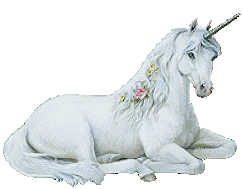 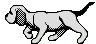 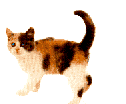 Thöù ba ngaøy 28 thaùng 12 naêm 2021
Mó thuaät
Baøi 15 . Taäp naën taïo daùng:
NAËN CON VAÄT.
Thöù ba ngaøy 28 thaùng 12 naêm 2021
Mó thuaät
Baøi 15. Taäp naën taïo daùng: NAËN CON VAÄT
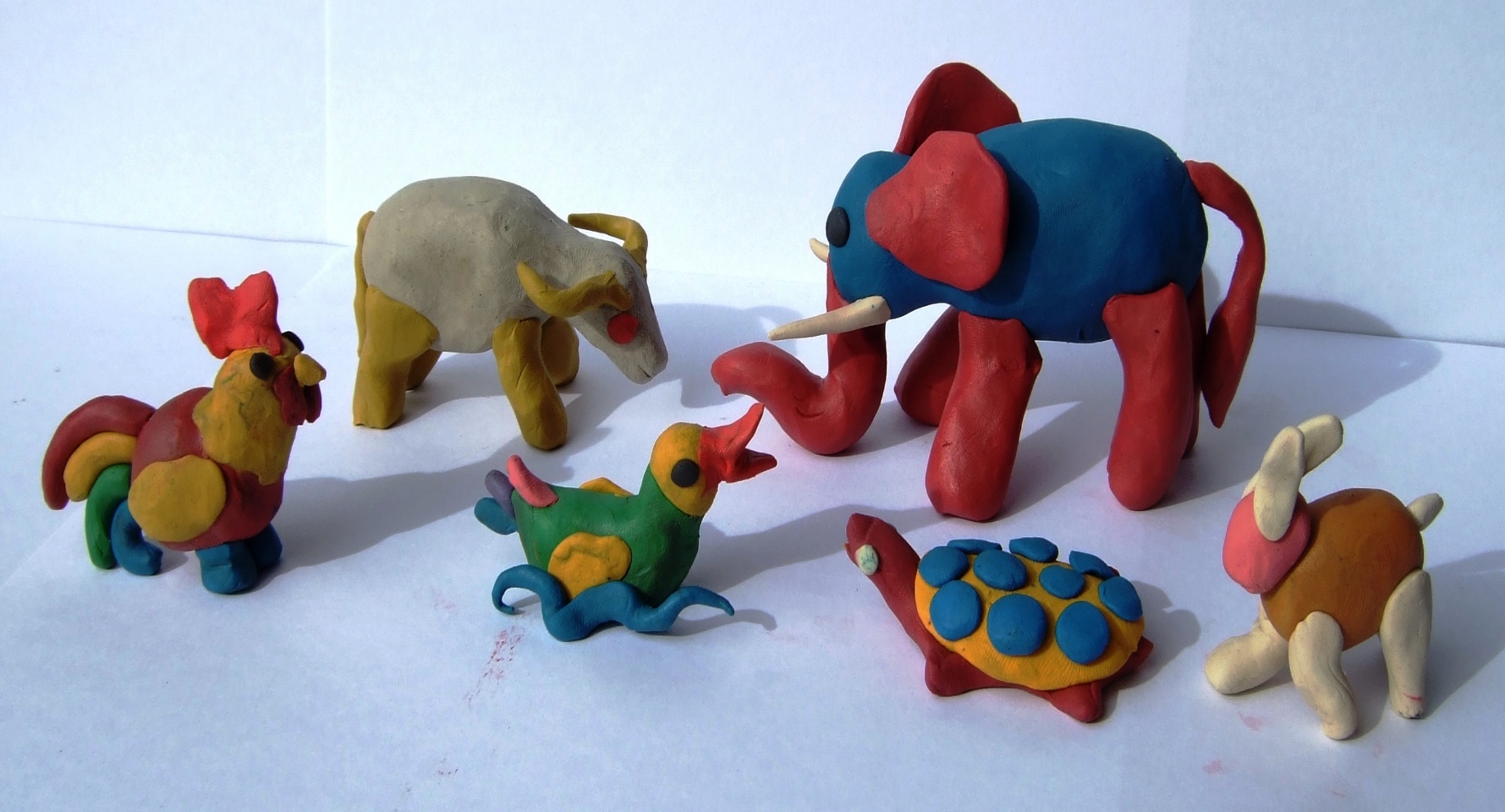 Caùch naën
Caùch 1: Naën rôøi töøng boä phaän cuûa con vaät roài gaén, dính vaøo nhau:
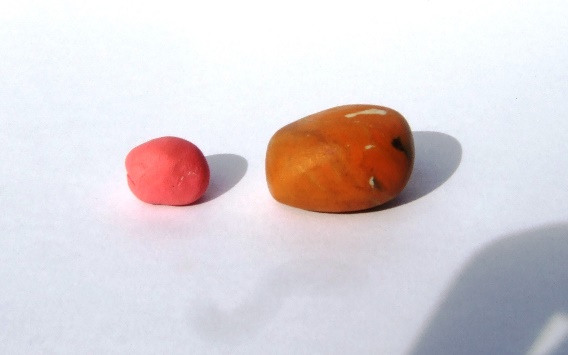 + Naën khoái chính tröôùc : ñaàu, mình,…
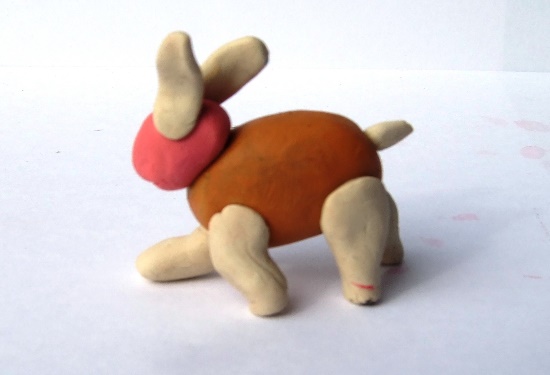 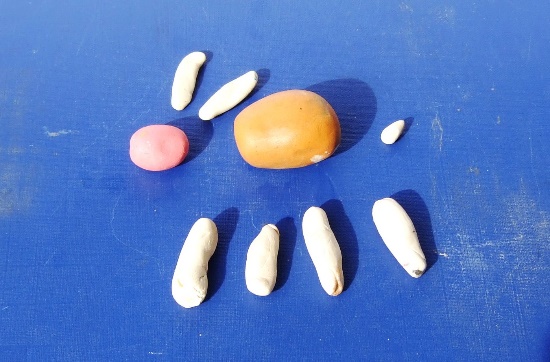 + Gaén dính töøng boä phaän chính vaø caùc chi tieát ñeå thaønh con vaät.
+ Naën caùc chi tieát sau.
Thöù ba ngaøy 28 thaùng 12 naêm 2021
Mó thuaät
Baøi 15. Taäp naën taïo daùng:
 NAËN CON VAÄT.
Caùch naën
Caùch 2: Naën töø khoái ñaát nguyeân thaønh hình daùng con vaät
Thöù ba ngaøy 28 thaùng 12 naêm 2021
Mó thuaät
Baøi 15: Taäp naën taïo daùng
 NAËN CON VAÄT.
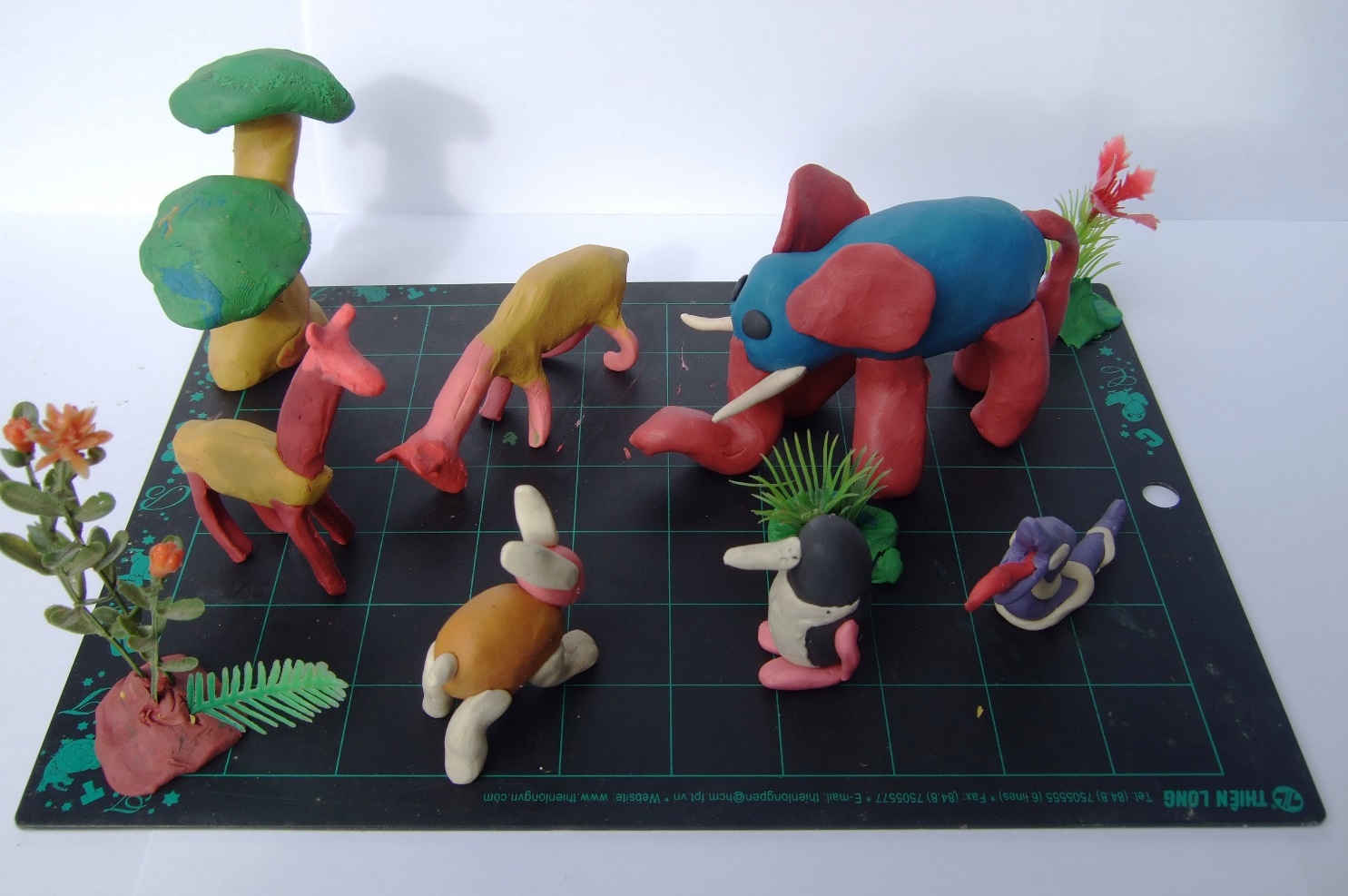 Thöù ba ngaøy 28 thaùng 12 naêm 2021
Mó thuaät
Baøi 15: Taäp naën taïo daùng
 NAËN CON VAÄT.
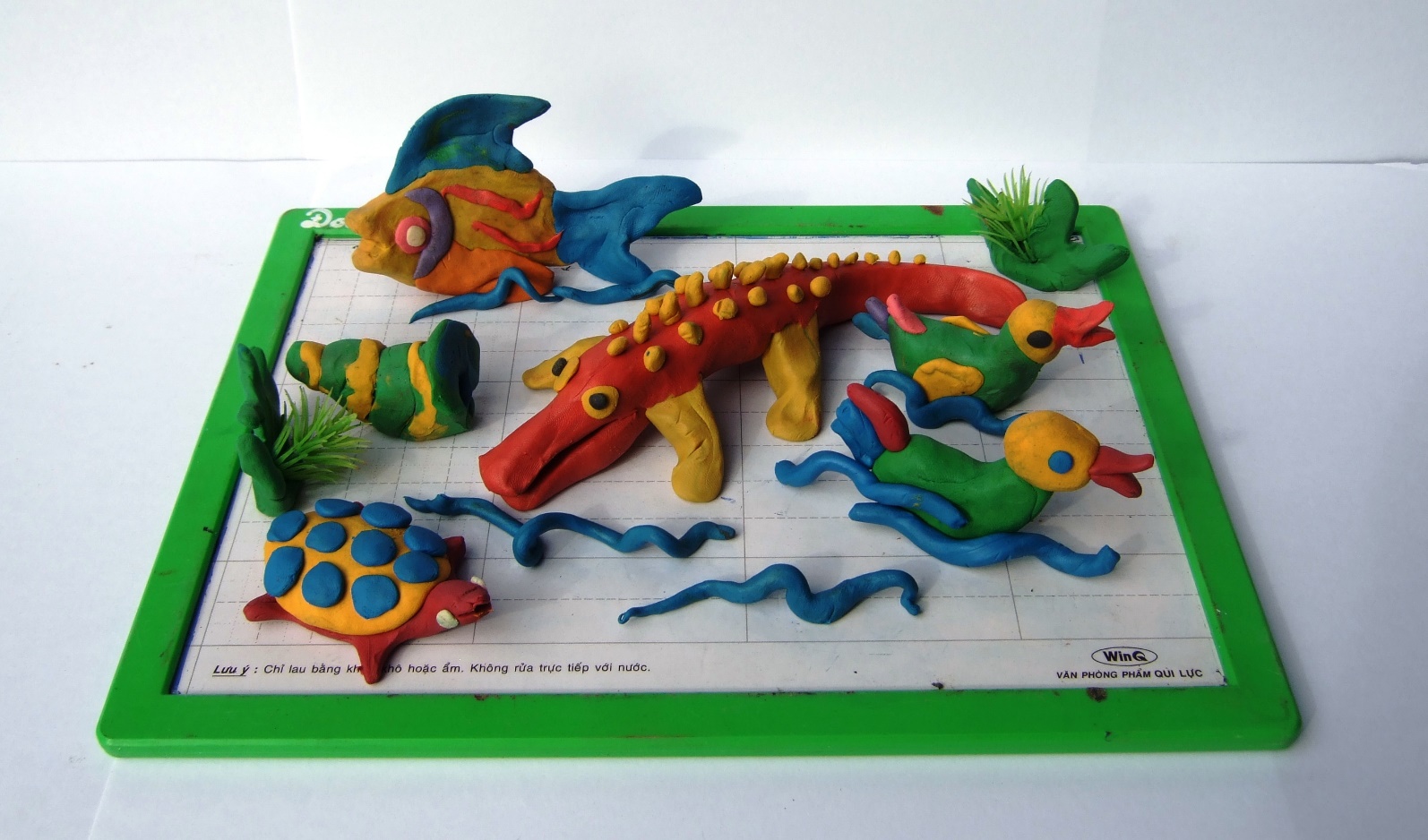 Thöù ba ngaøy 28 thaùng 12 naêm 2021
Mó thuaät
Baøi 15: Taäp naën taïo daùng
 NAËN CON VAÄT .
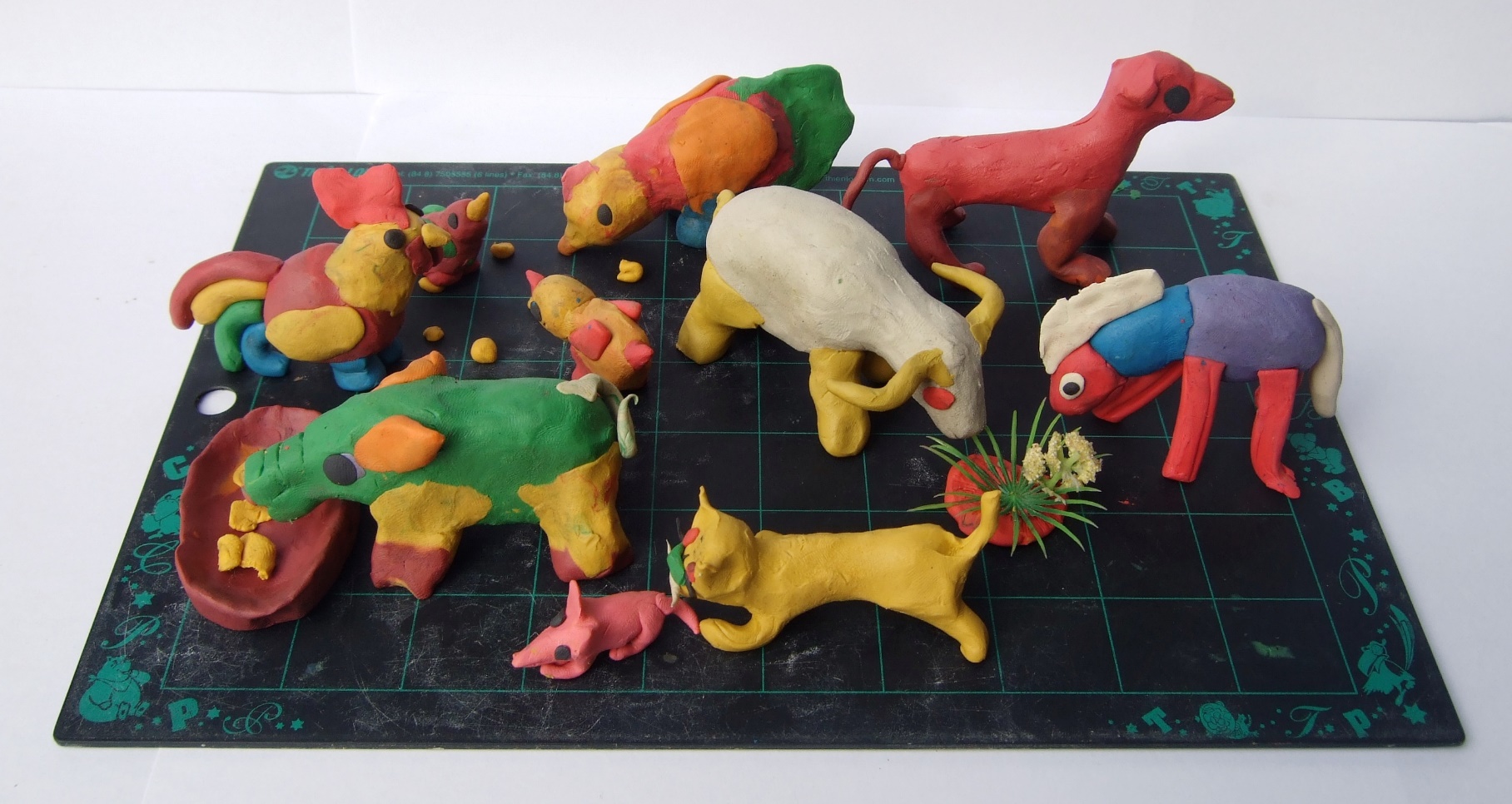 Caùch naën
Caùch 1: Naën rôøi töøng boä phaän cuûa con vaät roài gaén, dính vaøo nhau:
Caùch 1: Naën rôøi töøng boä phaän cuûa con vaät roài gaén, dính vaøo nhau:
+ Naën khoái chính tröôùc : ñaàu, mình,…
+ Naën khoái chính tröôùc : ñaàu, mình,…
+ Naën khoái chính tröôùc : ñaàu, mình,…
+ Naën caùc chi tieát sau.
+ Naën caùc chi tieát sau.
+ Naën caùc chi tieát sau.
+ Gaén dính töøng boä phaän chính vaø caùc chi tieát ñeå thaønh con vaät.
+ Gaén dính töøng boä phaän chính vaø caùc chi tieát ñeå thaønh con vaät.
Caùch 2: Naën töø khoái ñaát nguyeân thaønh hình daùng con vaät
Caùch 2: Naën töø khoái ñaát nguyeân thaønh hình daùng con vaät
TRÌNH BÀY SẢN PHẨM.
NHAÄN XEÙT
ÑAÙNH GIAÙ
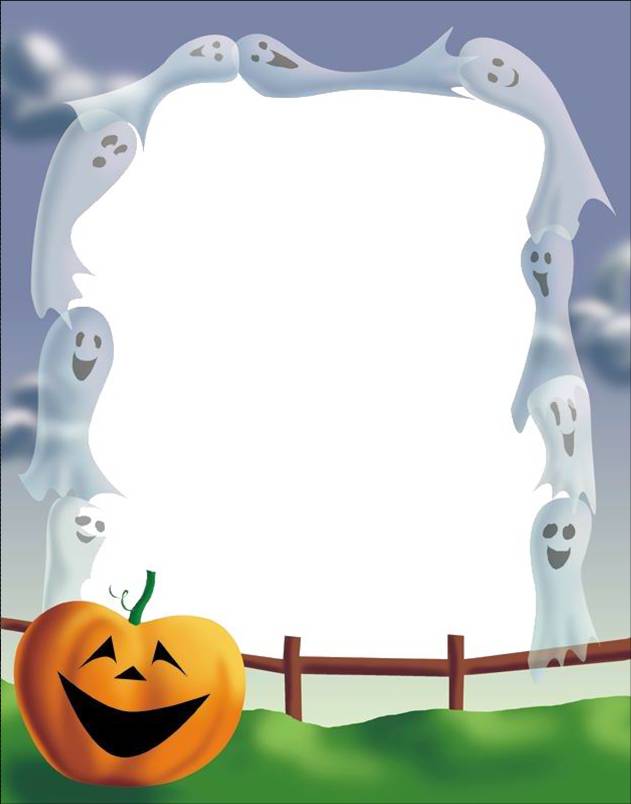 - Hình daùng.
- Ñaëc ñieåm.
- Maøu saéc.
Daën doø:
Veà nhaø taäp naën caùc con vaät.
Chuaån bò Veõ trang trí: Veõ maøu vaøo hình coù saün.
Mang ñaày ñuû duïng cuï hoïc taäp.
[Speaker Notes: Dan do chuan bi bai sau. Nhan xet tiet hoc]